Clase 12 de 20			     Fecha: miércoles, 17 de enero

Unit 5  ¿Qué haces?
¿Lo que vamos a aprender?
Introducción: 
           - verbos que terminan en _cer
           - comida
           - tiendas
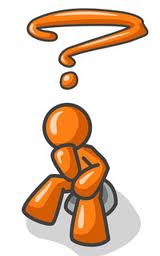 ¿Cuál es la pregunta?

-¿                                        ?
-Sí, Sicilia está en el sur de Italia
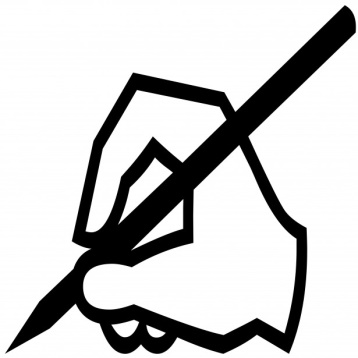 Sabes dónde está Sicilia
Comprar
Compr
Compr
Compr
Compr
Compr
Compr
o
as
a
amos
áis
an
Vender
Vend
Vend
Vend
Vend
Vend
Vend
o
es
e
emos
éis
en
Pon
Pon
Pon
Poner
Pong
  Pon
  Pon
emos
éis
en
o
es
e
1. Conjuga los verbos conocer y saber
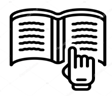 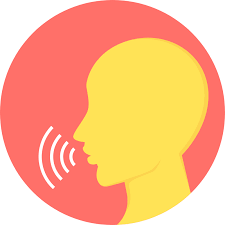 sé
conozco
conoces
sabes
conoce
sabe
sabemos
conocemos
sabéis
conocéis
saben
conocen
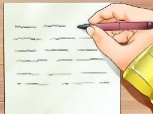 1. Agradecer
2. Reconocer
3. Desconocer
10. Aparecer
11. Desaparecer
12. Crecer
4. Ofrecer
5. Merecer
6. Pertenecer
7. Obedecer
8. Desobedecer
9. Establecer
Lectura, libro p74,Act.18
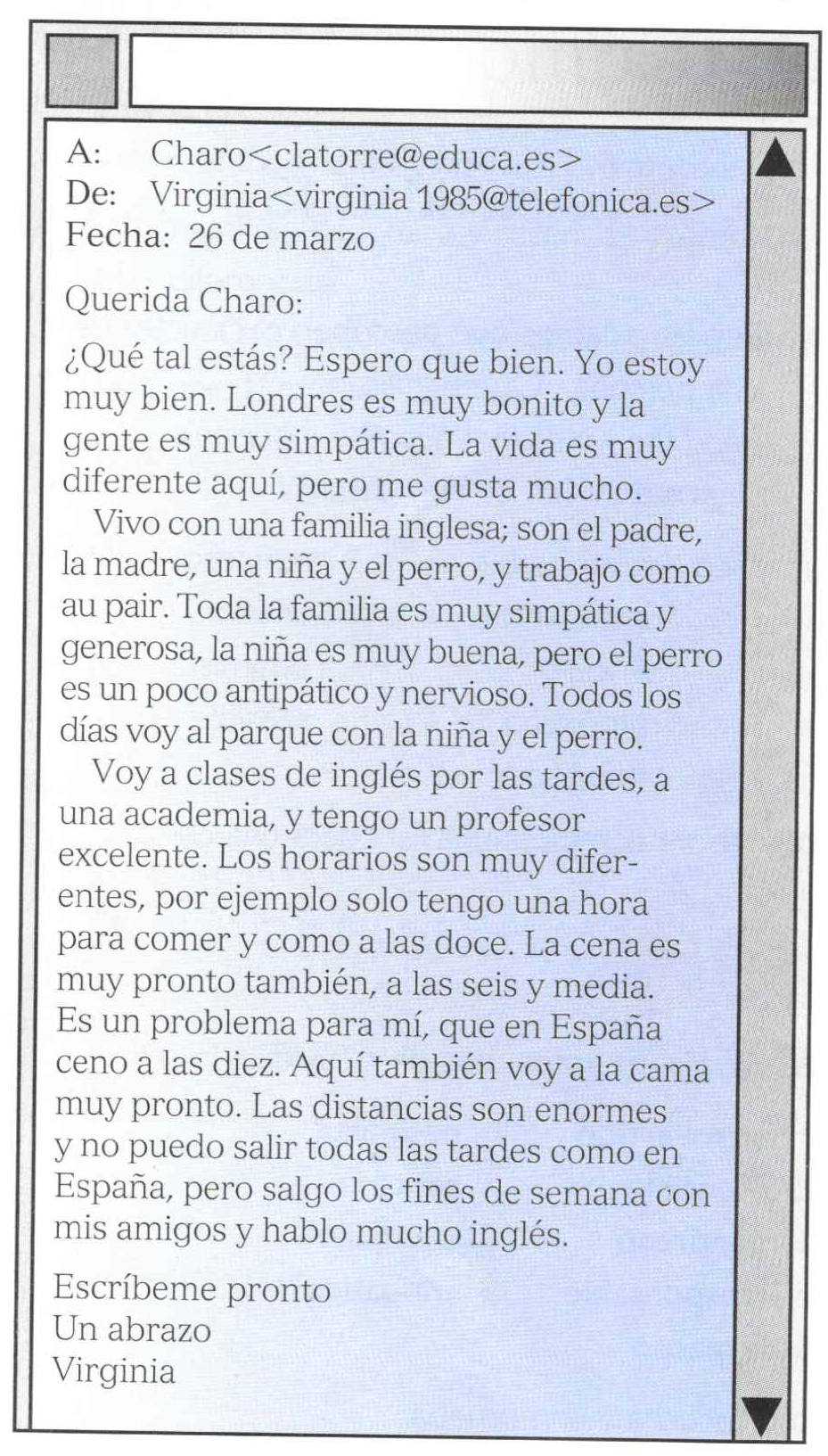 Lectura
Virginia trabaja como “au pair” en Inglaterra. Escribe un email a su amiga Charo, en España. Lee el email y contesta.
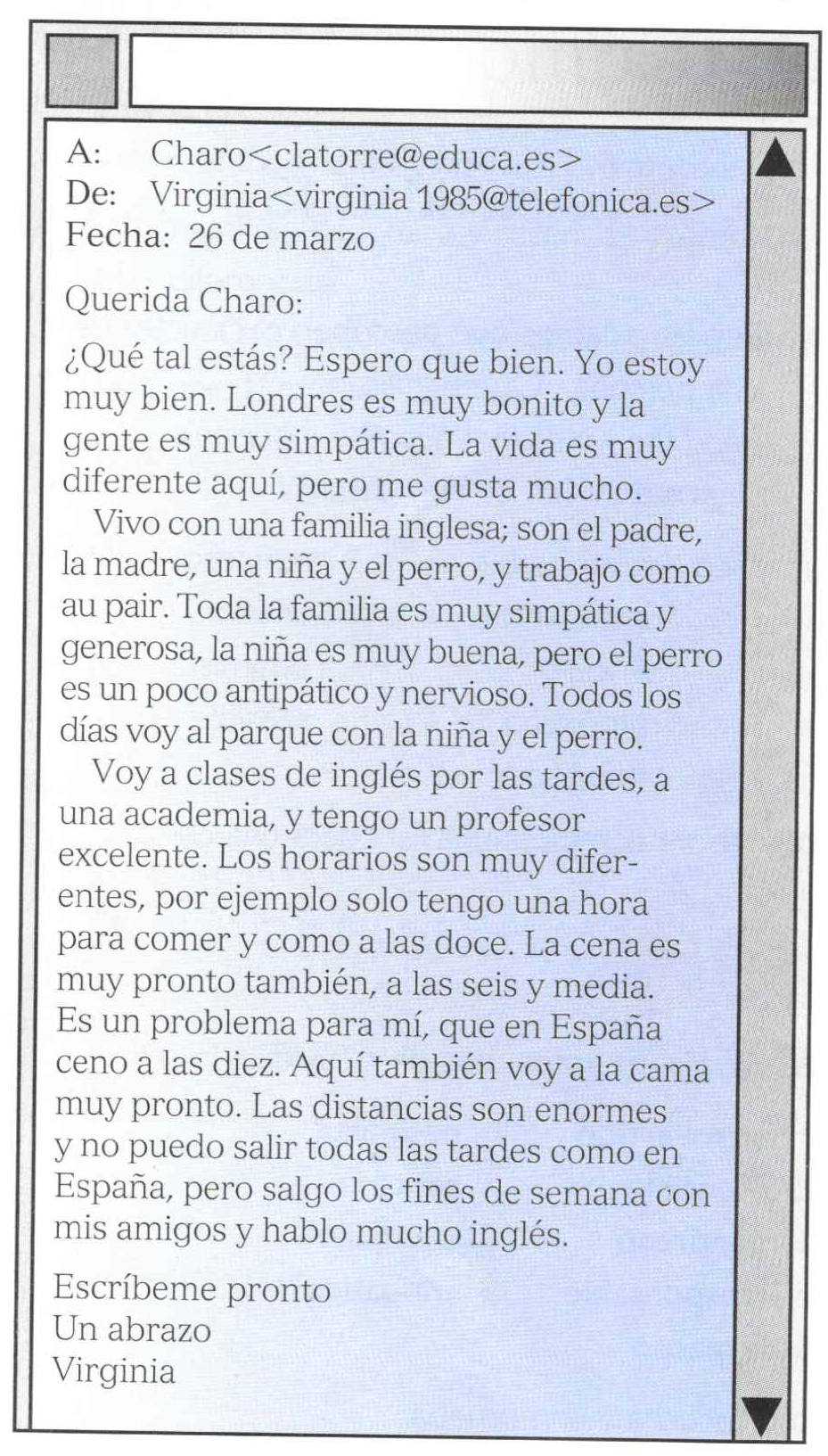 ¿Cómo es la familia?
¿Cómo es el perro?
¿Cómo es el profesor?
¿A qué hora come?
¿Qué estudia?
 
6.  ¿En qué aspectos es su vida en Inglaterra  diferente a su vida en España? Dime solo un aspecto.
La familia es simpática y generosa. La niña es muy buena
El perro es un poco antipático y nervioso
El profesor es excelente
Come a las doce del mediodía
Estudia inglés
La hora de comer
La hora de cenar
La hora de ir a la cama
Las distancias son enormes
se
Peinar

- Peino
- Peinas
- Peina

- Peinamos
Peináis
Peinan
Peinar

- Me 
- Te  
-       

- Nos 
  Os
se
se
Peino
Peinas
Peina

Peinamos
Peináis
Peinan
se
Lavar

- Lavo
- Lavas
- Lava

- Lavamos
Laváis
Lavan
Lavar

- Me 
- Te  
-       

- Nos 
  Os
se
se
Lavo
Lavas
Lava

Lavamos
Laváis
Lavan
La comida
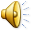 Prepárate: 
Mira los productos. Escucha y escribe los nombres de los productos.
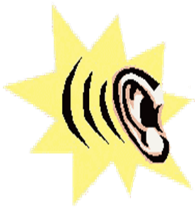 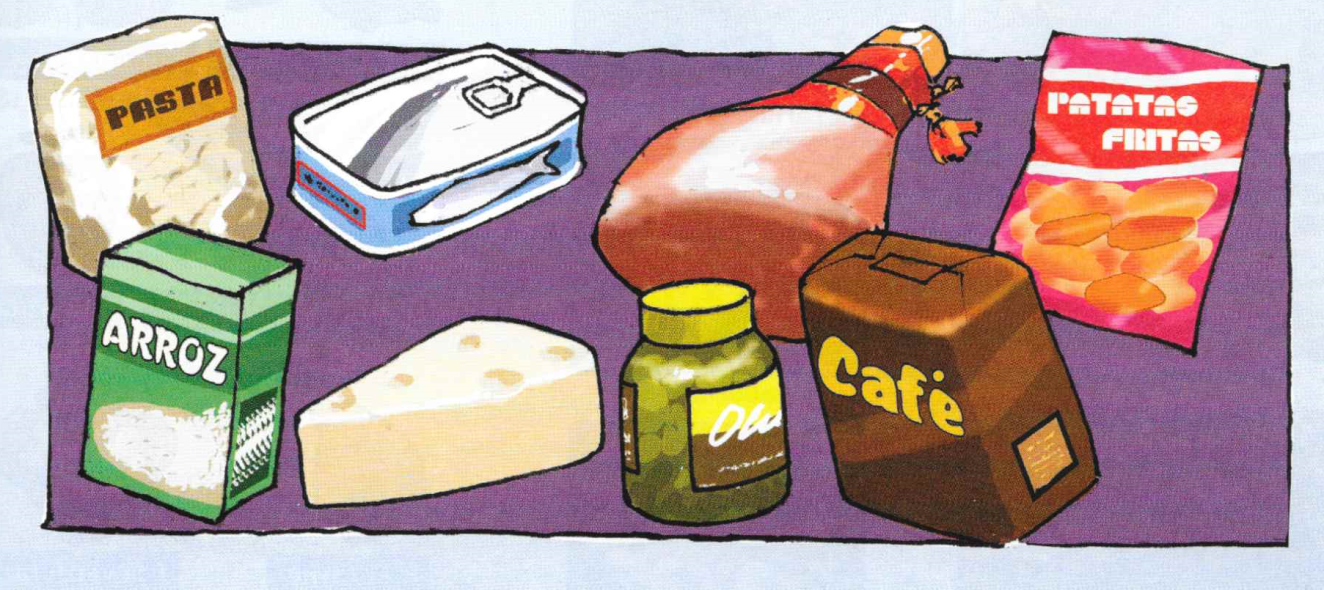 Pasta
Arroz
Sardinas
Queso
Jamón
Olivas
Café
Patatas fritas
1
8
3
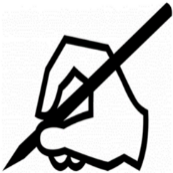 5
2
7
4
6
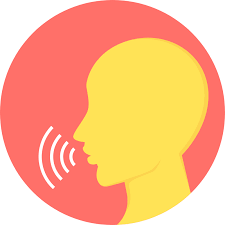 Lluvia de palabras. ¿Qué comidas conoces?
Introducción: Tiendas y comida
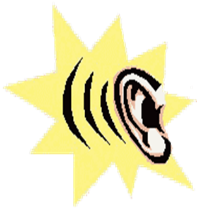 Escucha y completa
En la ________________ compras las ________________
En la ________________ compras la ________________ 
En la ________________  compras los _______________ 
En la ________________  compras el ________________ 
En la ________________  compras el ________________ 
En la ________________  compras  las ________________
verdulería
verduras
carnicería
carne
pasteles
pastelería
pan
panadería
pescadería
pescado
frutería
frutas
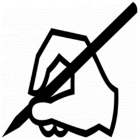 Mira las fotos. ¿Qué tienda es?
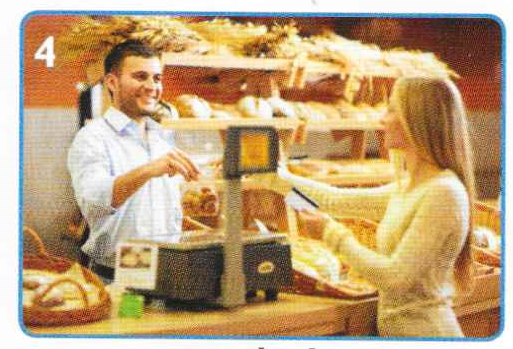 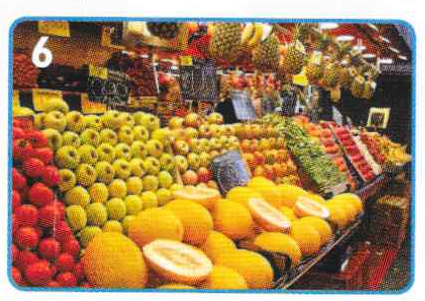 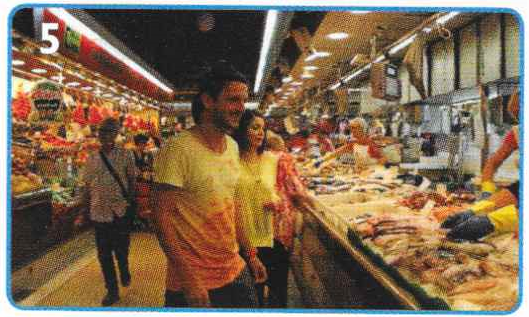 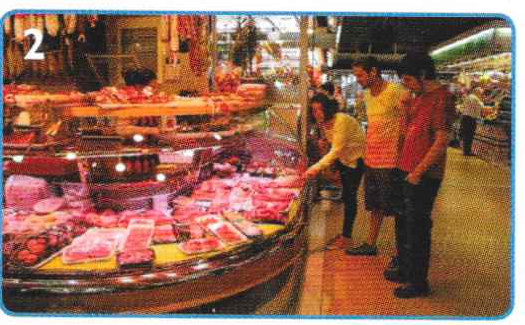 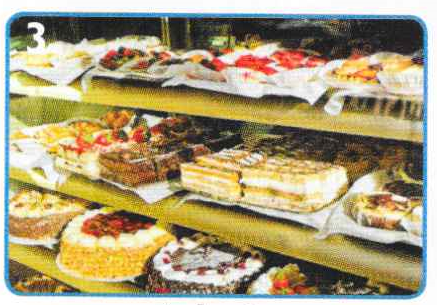 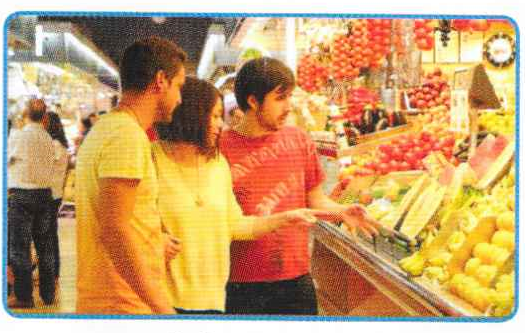 La panadería
La frutería
La pescadería
La carnicería
La pastelería
La verdulería
Libro p80, escucha y contesta 1, 2 y 3  CD2.2 
Ahora lee en parejas
Lee y une – Libro p80, Act. 3 a
Ahora, escucha  CD2.3 y comprueba
1.  En la verdulería compras la verdura
2. En la carnicería  compras la carne 
3. En la pastelería  compras los pasteles
4. En la panadería  compras el pan
5. En la frutería  compras la fruta
helados
zapatos
pescado
libros
carne
pan
pasteles
fruta
papel
joyas
1.  La carnicería
2.  La panadería
3.  La pescadería
4.  La frutería
5.  La zapatería
6.  La joyería
7.  La papelería
8.  La librería
9.  La heladería
10. La pastelería
es un lugar
donde se vende
Audición
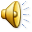 Escucha la conversación en la tienda y completa.
En la tienda
Cliente: Buenos días. _______leche, por favor.
Dependienta: ¿Un litro?
Cliente: Sí, un litro.
Dependienta: ¿Algo más?
Cliente: Sí. ________un kilo de tomates y aceite.
Dependienta: ¿Quiere algo más?
Cliente: No, _______más.
Dependienta: Aquí tiene.
Cliente: ¿____________ es?
Dependienta: Son nueve euros.
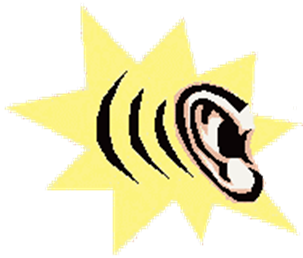 Deme
Quiero
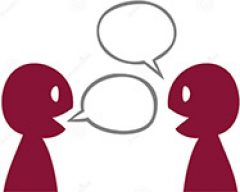 nada
Cuánto
Practica con tu compañero
Contesta las preguntas
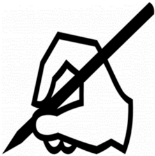 ¿Qué compra?
¿Cuánto compra?
¿Cuánto es?
Leche, tomates y aceite
1 litro de leche, 1 kilo de tomates y aceite?
Son nueve euros
Dictado
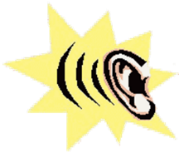 Bacalao
Cordero
Lomo 
Merluza
Trucha

Salchichas
Aceite
Cebollas
Ajo
Trout
Cod
Oil
Hake
 Garlic
(Pork) loin
Lamb
Sausages
Onions
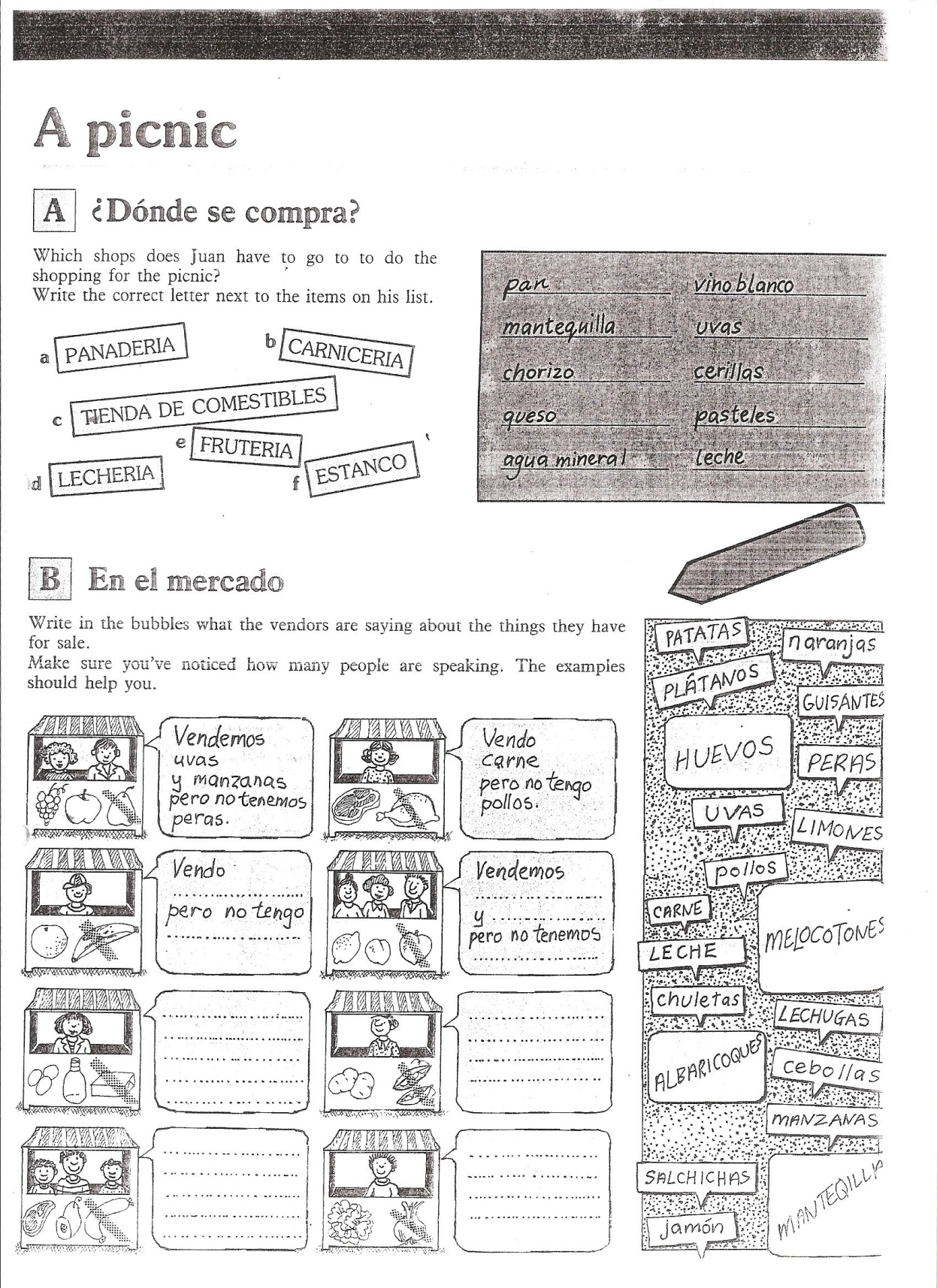 Los deberes
Copia
Libro de texto p75, Act. 21
3.  Escribe 1 oración en el pasado 
     de lo que hiciste (= what you did) la semana 
     pasada y escribe 1 oración de lo que harás 
     (= what you will do) la próxima semana